Welcome to the HMN Webinar Series!
To ensure the quality of your experience, please: 
Check to see if your speaker is activated. When activated, the speaker icon at the top of the screen should appear green.
To ask a question/make a comment at any point throughout the webinar, type using the chat room in the bottom of the screen. We’ll address your questions during the discussion portion of the webinar.
Thank you! We will begin shortly!
Community College Student Mental Health
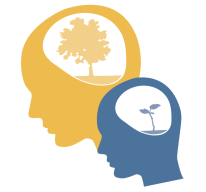 The Healthy Minds Network Webinar Series 
Session #18, December 2016
Welcome and About The Healthy Minds Network
The Healthy Minds Network 
Research-to-practice network based at University of Michigan
Public health approach to mental health among young people
HMN Research-to-Practice Objectives:
(1) produce knowledge (research)
(2) distribute knowledge (dissemination)
(3) use knowledge (practice)
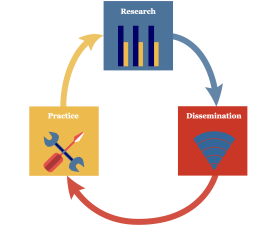 3
HMN Announcements
Research Symposium
March 19-20, 2017
Depression on College Campuses Conference (March 20-21, 2017)
Enrolling schools in HMS for winter/spring 2017
Today’s Webinar
Community College Student Mental Health
Presenter
Sara Goldrick-Rab, Professor of Higher Education Policy and Sociology at Temple University; Founder of the Wisconsin HOPE Lab
Discussion
Please submit questions at any point throughout the webinar using the chat box!
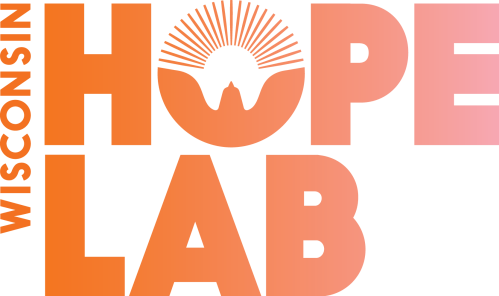 Too Distressed to Learn?Supporting Community College Students’ Mental Health
Daniel Eisenberg
Sara Goldrick-Rab
Sarah Ketchen Lipson
Katharine Broton
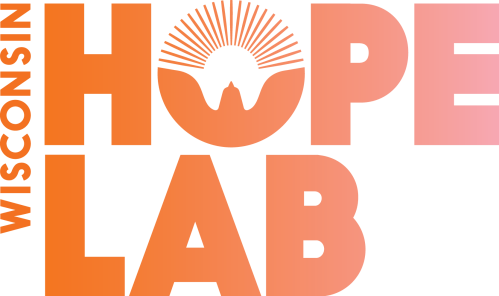 Survey
Study partners: Wisconsin HOPE Lab, the Healthy Minds Study
Funders: the Association of Community College Trustees and Single Stop

Online survey was conducted in 2015 with 4,312 undergraduate student respondents.
Survey was designed to assess student mental health, food security, and housing security.
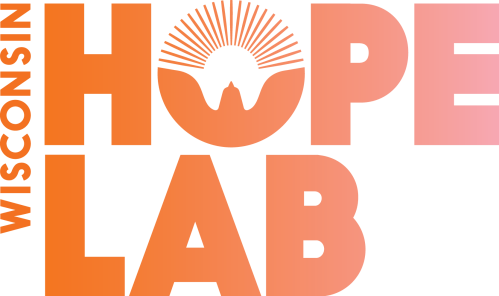 Participating Institutions
Delgado Community College (Louisiana)
Essex County College (New Jersey)
Moraine Park Technical College (Wisconsin)
Montgomery County Community College (Pennsylvania)
San Diego City College (California)
San Diego Mesa College (California)
San Diego Miramar College (California)
San Diego Continuing Education (California)
State University of New York at Onondaga (New York)
Western Wyoming Community College (Wyoming)
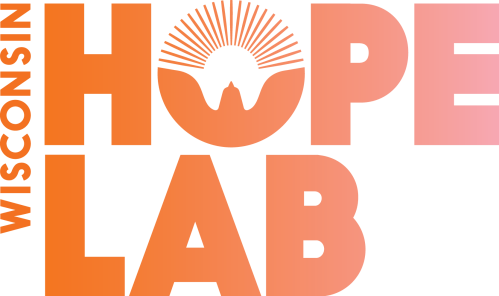 How many students have mental health concerns?
Almost half of students surveyed (49%) indicated symptoms of at least one mental health condition.

36% of students surveyed reported symptoms consistent with depression.

29% reported symptoms consistent with an anxiety disorder.
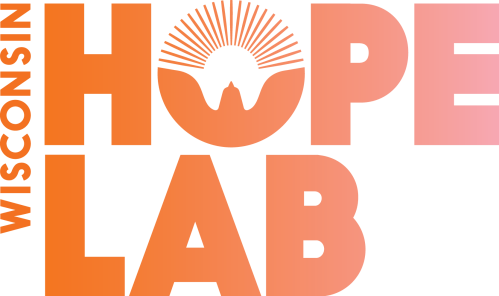 How many students have mental health concerns?
Almost half of students surveyed (49%) indicated symptoms of at least one mental health condition.

36% of students surveyed reported symptoms consistent with depression.
29% reported symptoms consistent with an anxiety disorder.
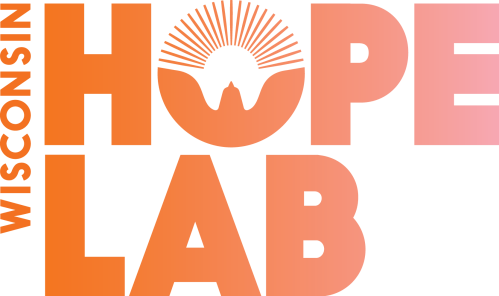 How many students have mental health concerns?
Almost half of students surveyed (49%) indicated symptoms of at least one mental health condition.

36% of students surveyed reported symptoms consistent with depression.
29% reported symptoms consistent with an anxiety disorder.
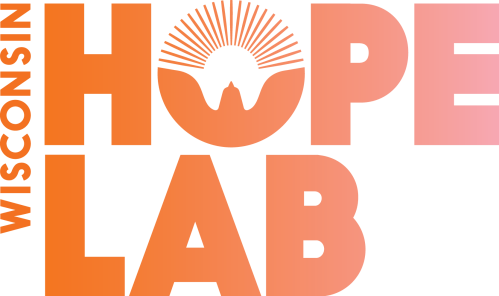 Which community college students are most at-risk?
Students experiencing food insecurity were more likely to have a mental health condition than food-secure peers.
More than half of students with very low food security reported symptoms of depression (55%) and severe anxiety (52%).
One in five students experiencing very low food security reported serious thoughts of suicide in the past year.

Homeless students also experienced high rates of depression (54%), severe anxiety (50%), and suicidal ideations (24%).
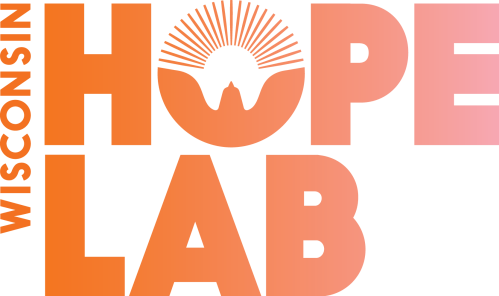 Young students and mental health concerns
Young students at community colleges were more likely to have a mental health condition than older community college students.
Community college students 25 and under were also less likely than older students to report receiving any clinical support or informal support.
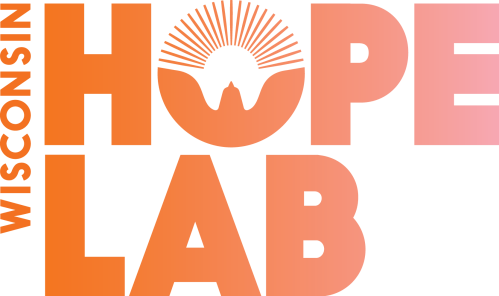 Use of mental health services
Among students with mental health conditions, 40% went without any informal counseling or support.
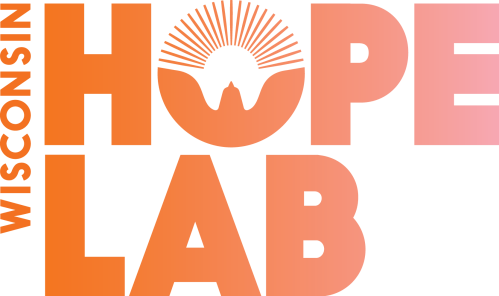 Use of mental health services
Among students with mental health conditions, 59% reported doing without therapy or any medication.
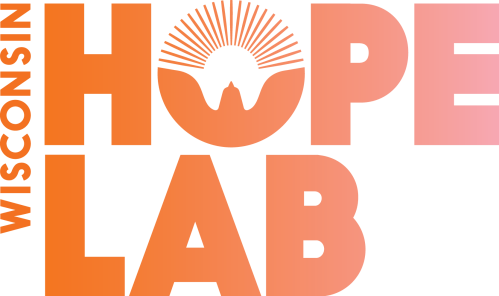 Campus mental health resources
The ratio of counselors to students at community colleges is 1 to 3,000; at four-year institutions, the ratio is 1 to 1,600.
On-campus services constitute 10% or less of total mental health services received by students at most community colleges surveyed.
88% of community colleges do not have a licensed psychiatrist on staff or contracted for services.
57% of community colleges offer no suicide prevention resources.
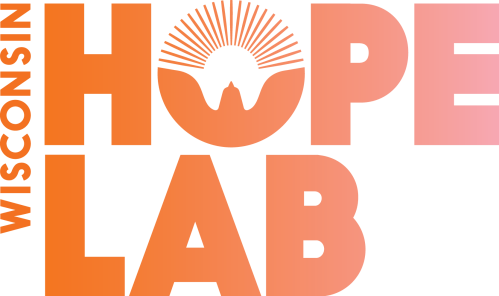 Recommendations
Community colleges need additional resources to: 
Increase counseling and health personnel and services
Increase health promotion and prevention personnel and services
Expand efforts to connect students to additional community resources
Provide resources and education to reduce stigma surrounding mental health issues
Offer “gatekeeper” training programs for faculty and staff on mental health issues and referral resources
Implement crisis and safety protocols related to students with mental health concerns who may be a danger to themselves or others
Discussion (Q&A)
To pose a question, please submit your question using the “Chat Room” in the bottom corner of the screen.
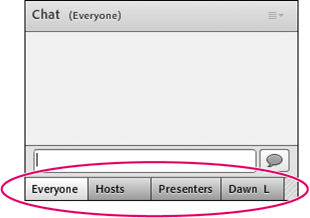 Submitted questions
1. What role does alcohol and substance use play in community college students' mental health? 
2. What interventions/support services on campuses could integrate this issue into their approach? Are there model campuses you could highlight?
3. Transferring to universities [impact on mental health]
4. Have you noticed any unique challenges to international students studying at community colleges?
5. Current interventions in community colleges; health care coverage make-up of community college students (% on Medicaid or Medicaid-eligible, % private insurance, etc.)
6. What are community colleges exploring in the online mental health & emotional support realm?
7. I'm interested in how much funding is dedicated specifically to building out mental health centers or counseling centers?
8. What is known about how the MH needs of community college students compare with students in the first two years at four-year institutions? 
9. How might community college students' views on self-care differ from four-year students?
10. Why is there a lack of mental health services for students with mental illnesses? 
11. What unique challenges are there in introducing external (as in, not on campus) mental health resources to community college students?
12. Any suggestions for successfully engaging students in mental health promotion (and suicide prevention) activities on campus (challenging b/c students commute and are often only on campus for classes, students often work full-time, etc.)? 
13. With policy changes often taking years to take hold or not at all, how  would you address these challenging issues day to day with finite or non existent resources in community colleges to make a difference?
14. What can students/faculty/staff at four-year/non-community colleges and universities do to facilitate better student mental health at their local community colleges?
15. How can we use the internet, social media, virtual sessions to facilitate and support the creation of a network to support mental health needs across our campuses and communities?
16. Use of consultants to the counseling centers/ psychiatrists/psychologists / use of forensic psychiatrists to do evaluations on high risk students?
17. Strategies for post election fears?
18. Non-pharmaceutical treatments, i.e. mind-body/body-mind [efficacy/prevalence of these treatment methods]
19. I would like to hear about any campus-wide campaigns and messaging they are finding effective related to stigma reduction, increasing utilization of support resources, and encouraging students to reach out to friends they see struggling.
Thank You!
Today’s webinar slides will be available on the HMN website: www.healthymindsnetwork.org/events/webinar-series

Sara Goldrick-Rab: SGR@temple.edu




Healthy Minds Network:
www.healthymindsnetwork.org | healthyminds@umich.edu
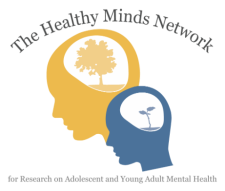